Добрый день!
С  желтыми листочками
Ветерок  играет.
Осенью  природа
Под  дождик  засыпает.
Разноцветный  листопад  
Осени  всегда  я  рад.
Мир растений
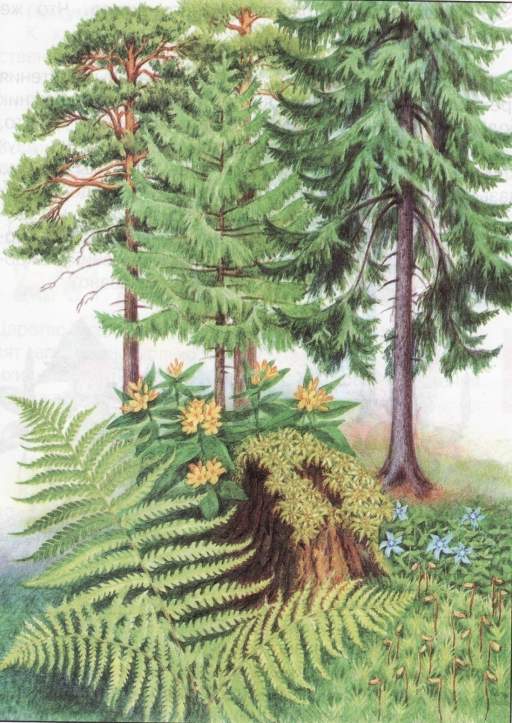 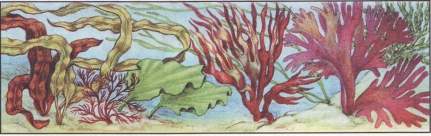 Живая природа
Царства
люди
животные
грибы
бактерии
Растения
Царство растений насчитывает 	около 350000 видов, от маленьких 	водорослей до огромных деревьев.
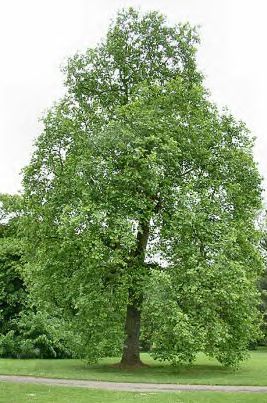